Figure 1
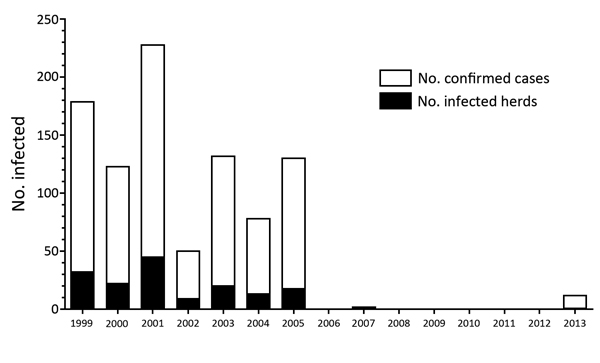 Figure 1. Bovine tuberculosis (TB) in Panama, 1999–2013. Data from the World Organisation for Animal Health (http://www.oie.int/animal-health-in-the-world/the-world-animal-health-information-system/the-oie-data-system/).
Acosta F, Chernyaeva E, Mendoza L, Sambrano D, Correa R, Rotkevich M, et al. Mycobacterium bovis in Panama, 2013. Emerg Infect Dis. 2015;21(6):1059-1061. https://doi.org/10.3201/eid2106.141821